Два варианта зонирования на выбор Центрам образования цифрового и гуманитарного профилей Иркутской области:1 вариант «1+1»
1 кабинет (технология+ОБЖ+информатика)
1 кабинет 
(проектная аудитория)
+
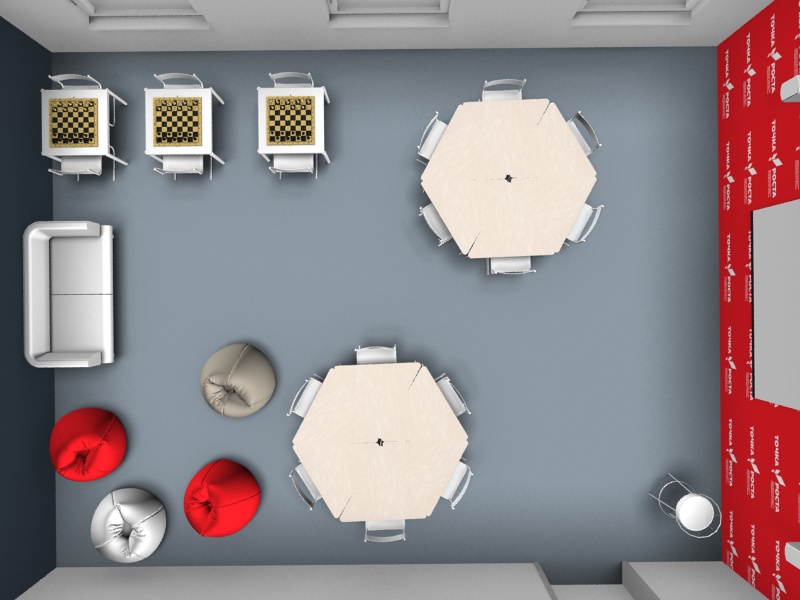 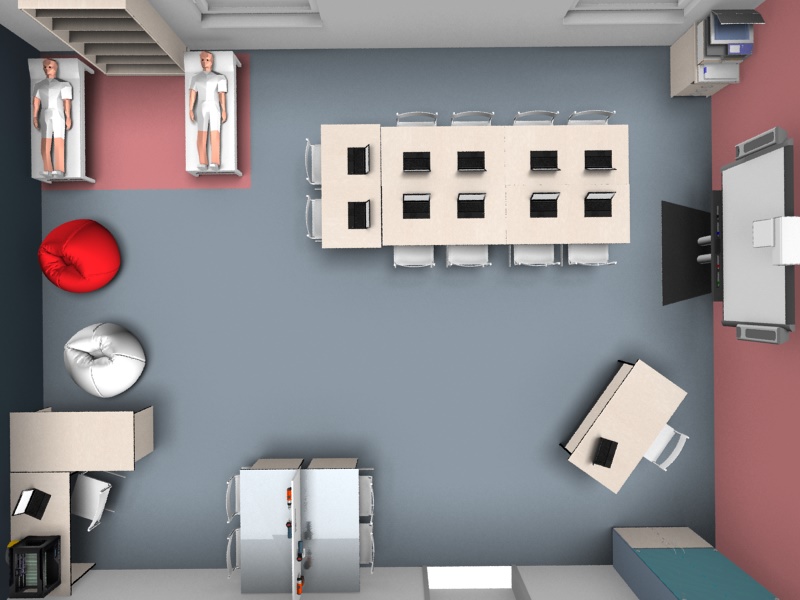 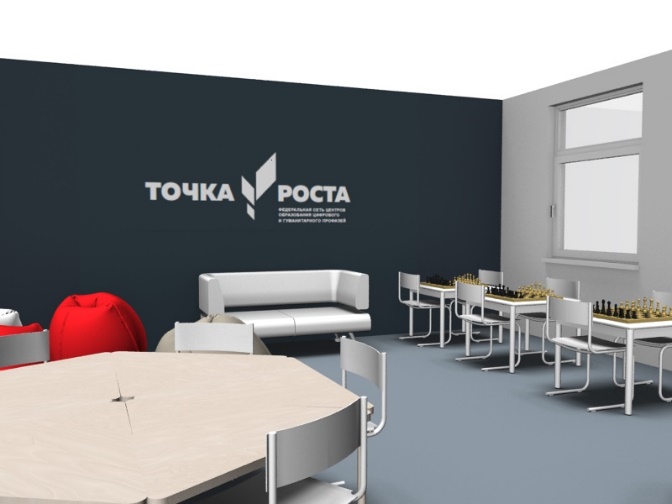 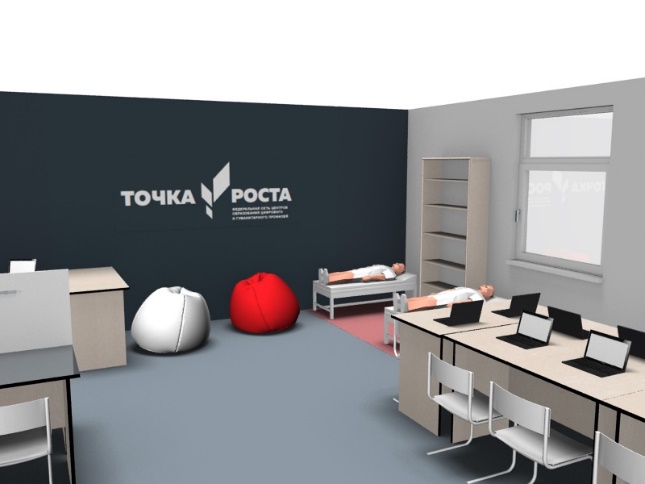 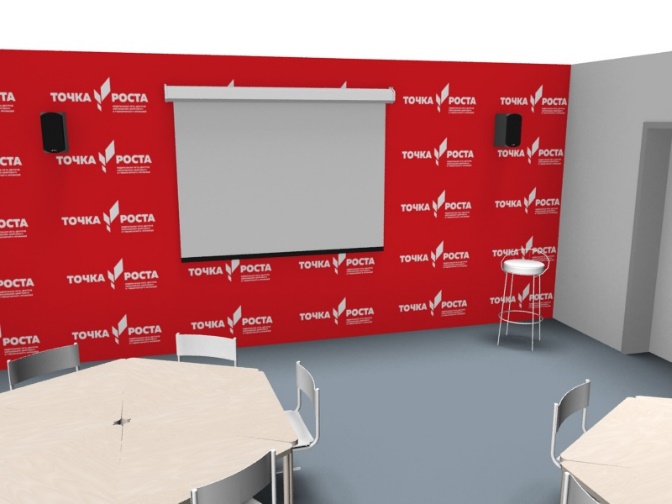 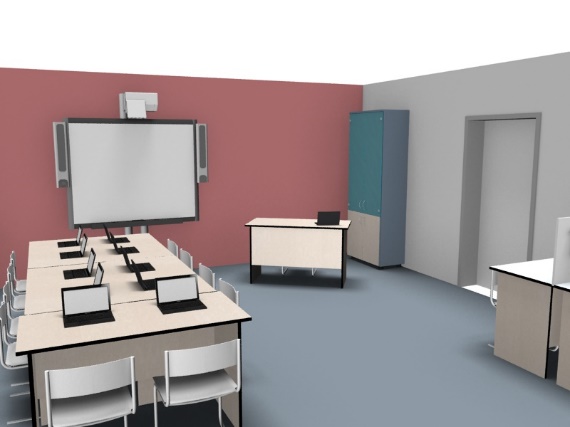 2 вариант «3+1»
1 кабинет –технология



2 кабинет – ОБЖ



3 кабинет- информатика
1 кабинет 
(проектная аудитория)
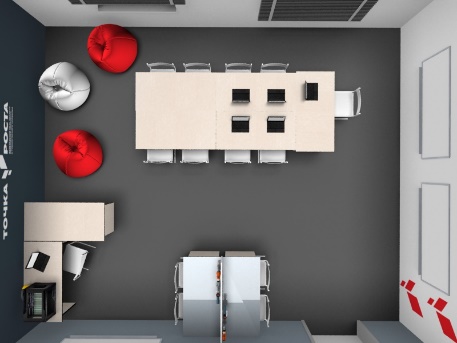 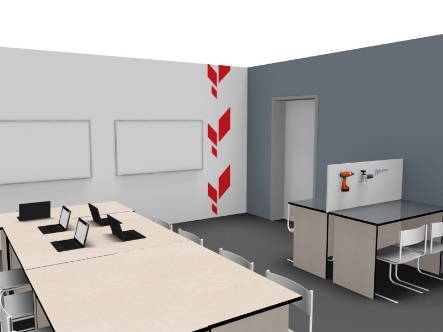 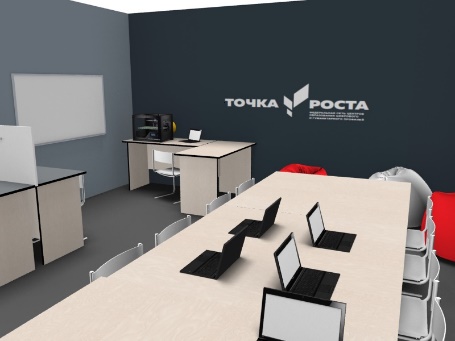 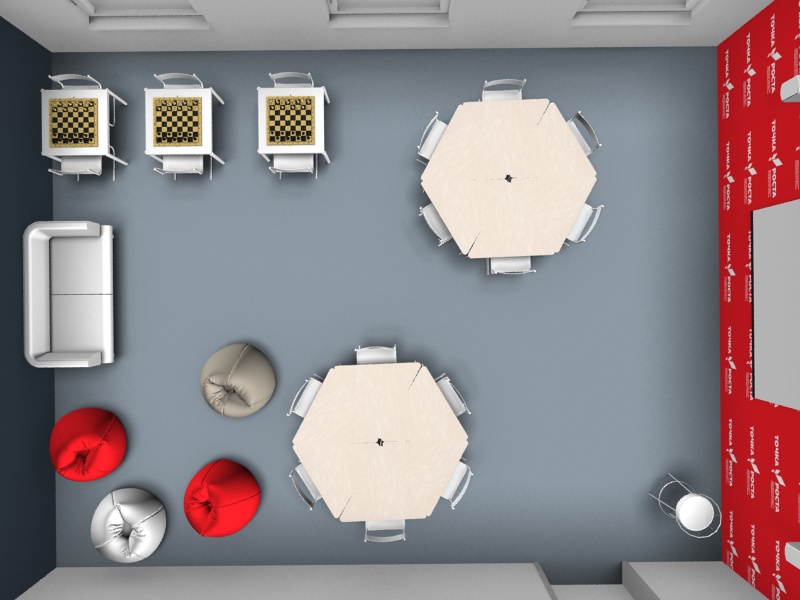 +
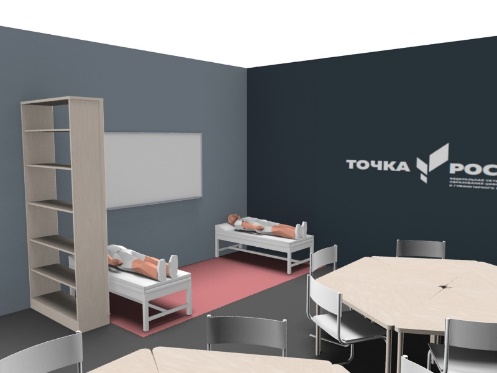 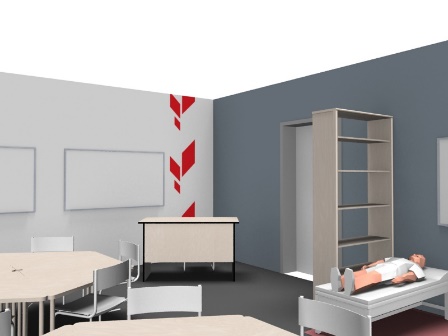 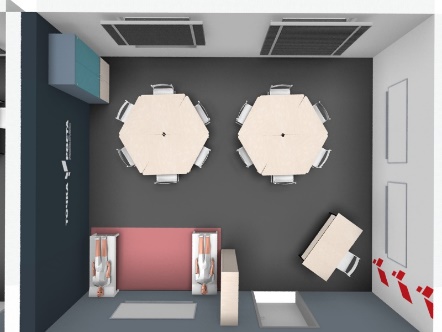 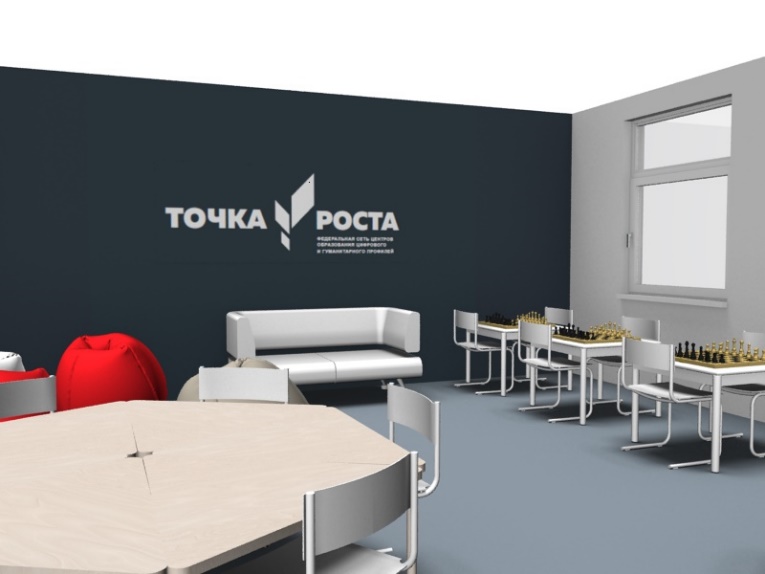 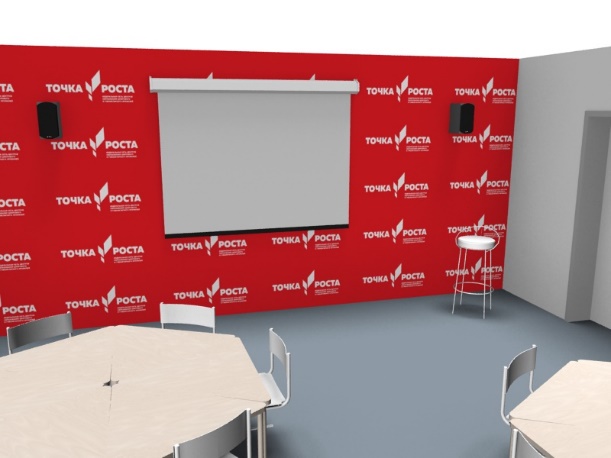 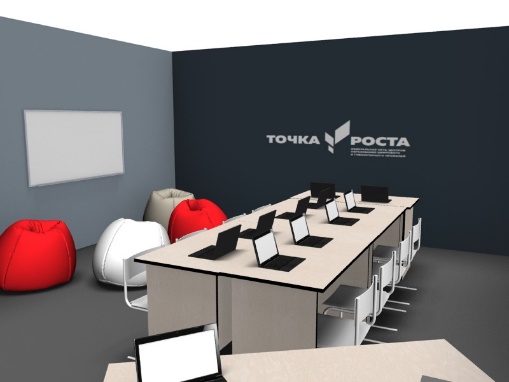 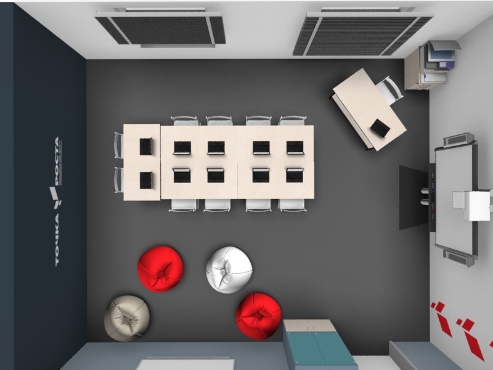 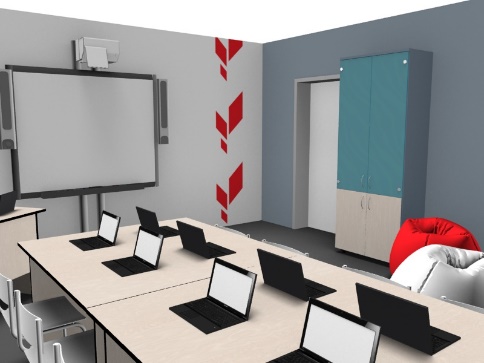